ISO 50001 /14001 ÖKOPROFIT
EEffG
Große Unternehmen haben…
 entweder in regelmäßigen Abständen, zumindest alle vier Jahre, ein
externes Energieaudit (EA) durchzuführen
 oder
- ein zertifiziertes Energiemanagementsystem (EMS) in
Übereinstimmung mit der Norm EN 16001 oder der ISO 50001 oder
entsprechenden Nachfolgenormen
- oder ein zertifizierten Umweltmanagementsystem gemäß ISO
14000 oder entsprechenden Nachfolgenormen
- oder ein einem Energiemanagement- oder
Umweltmanagementsystem gleichwertiges, innerstaatlich
anerkanntes Managementsystem einzuführen, dazu gehören auch
EMAS 
- das auch ein regemäßiges internes oder externes Energieaudit
umfassen muss
- die Einführung des Managementsystems ist zu dokumentieren, zu
verwirklichen und aufrechtzuerhalten.
ISO50001
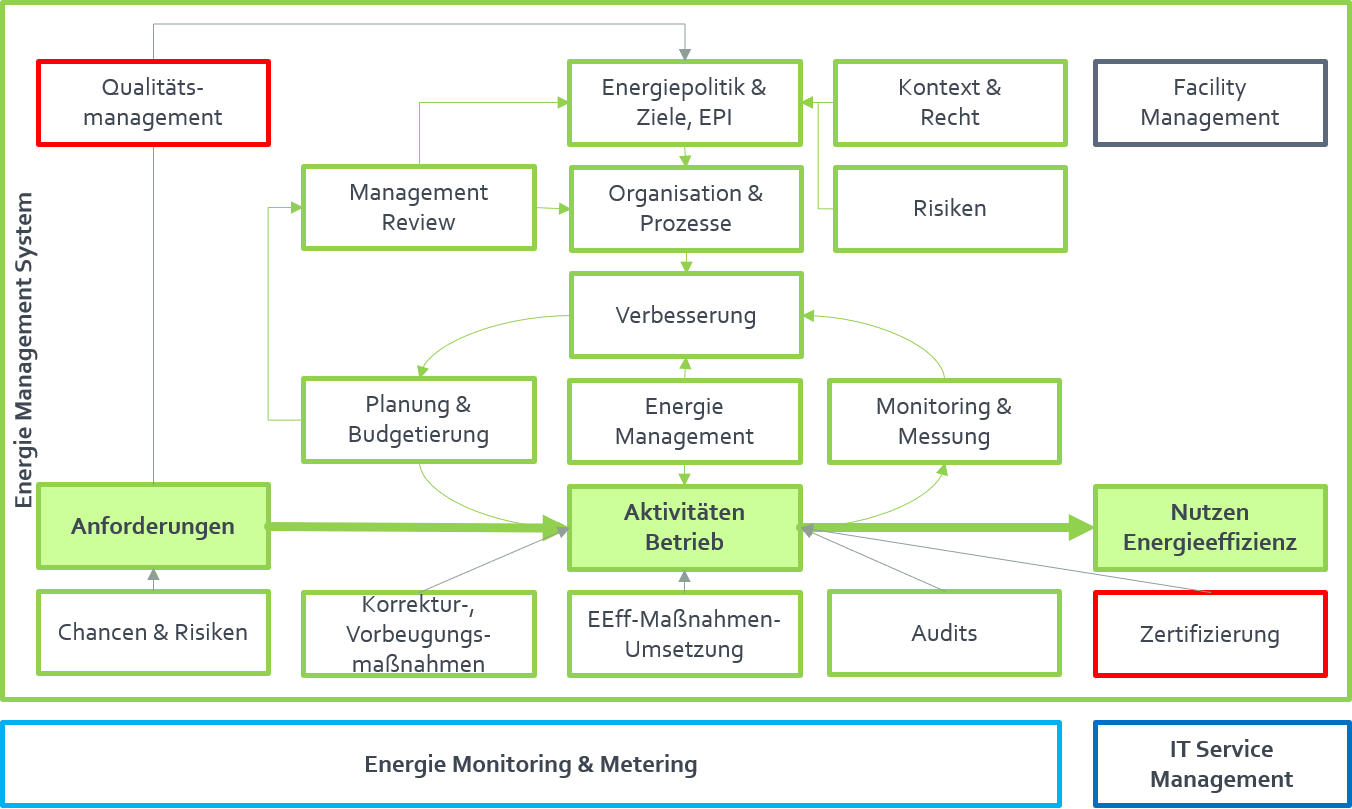 High Level Structure
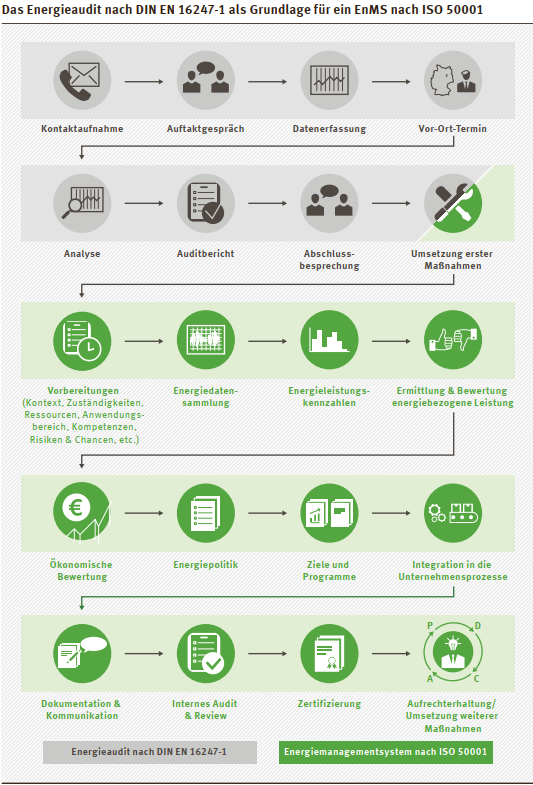 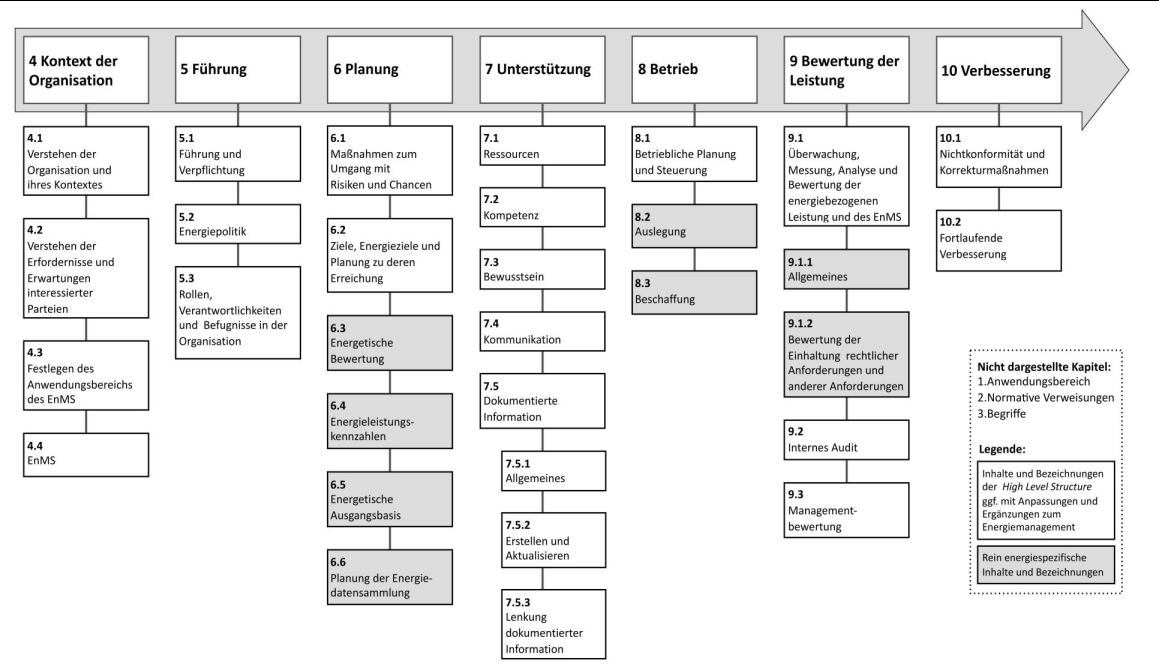 Energiefluss Beispiel (Ausgangslage)
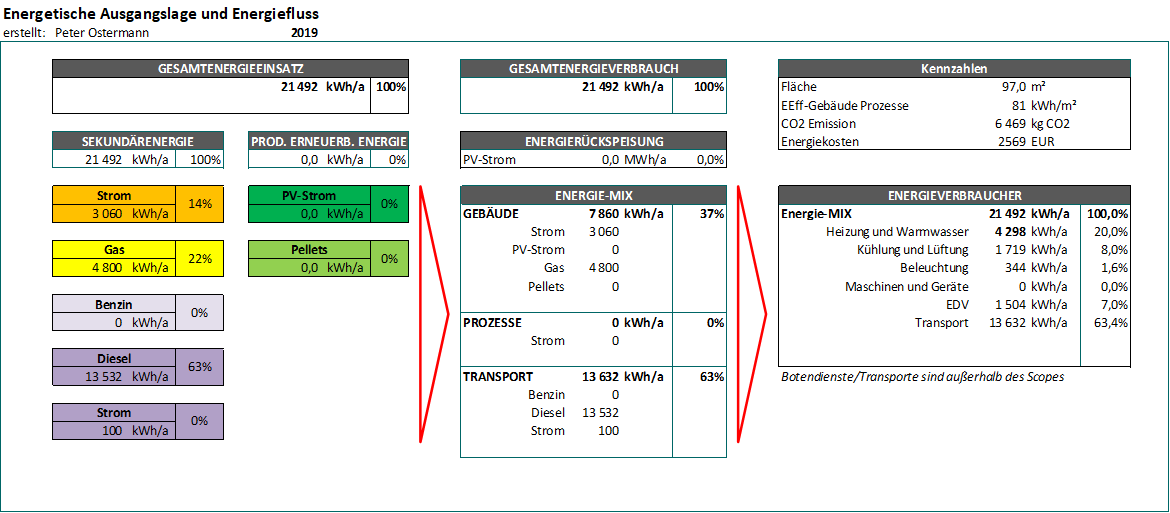 ISO50001
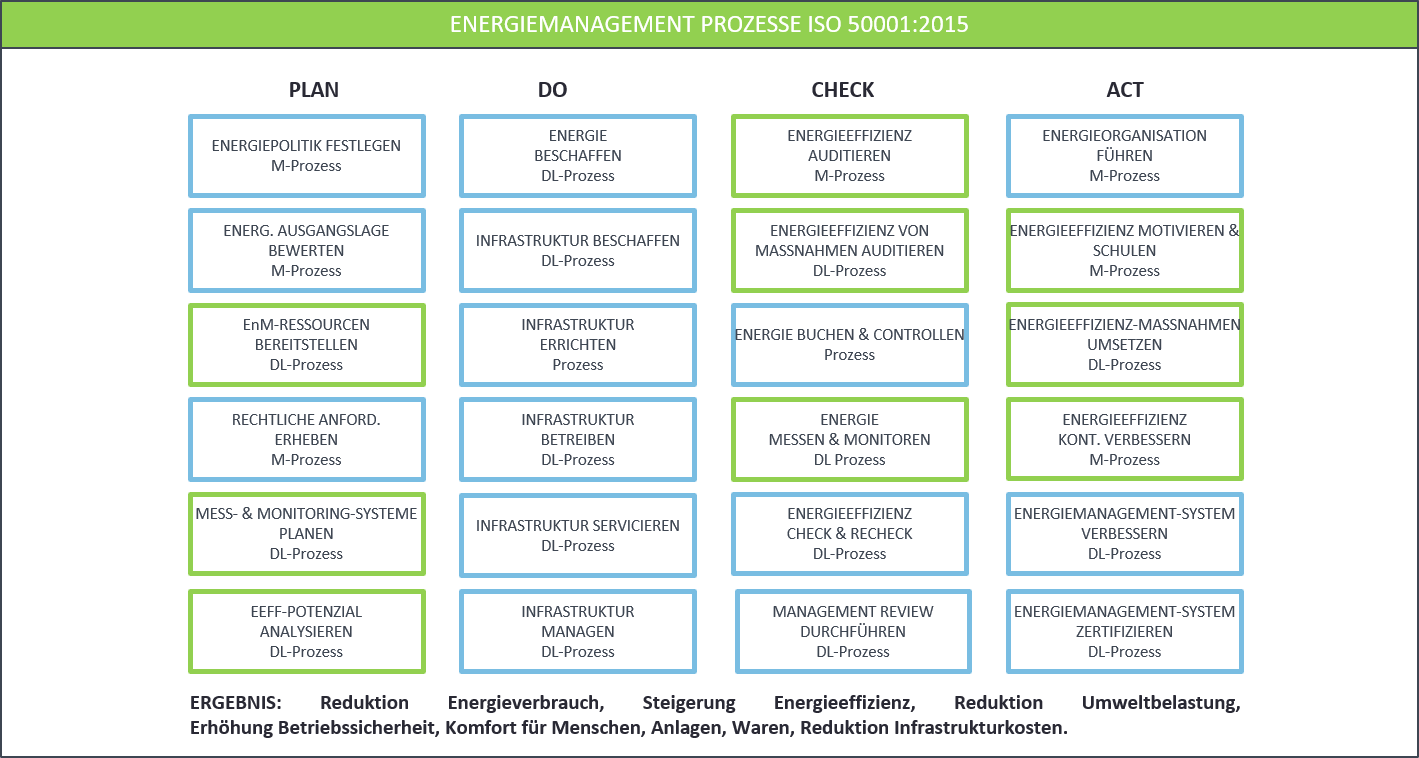 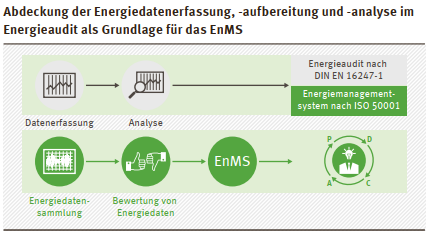 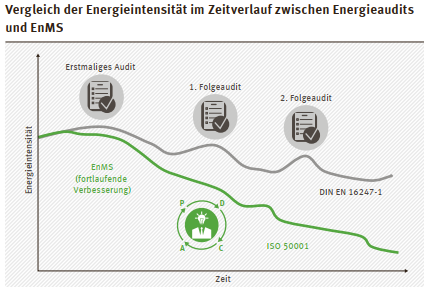 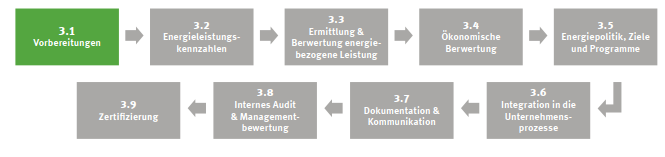 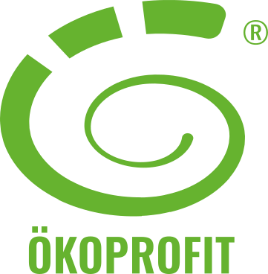 ÖKOPROFIT TIROL
Betriebliches Umweltmanagementsystem
Was ist ÖKOPROFIT ?
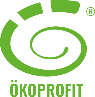 ÖKOPROFIT®  ist ein Programm zum Aufbau eines betrieblichen Umweltmanagementsystems mit dem Ziel Potentiale zu erkennen und Verbesserungsprozesse einzuleiten. Dieses Umweltmanagementsystem eignet sich für Unternehmen aus dem Produktions- und Dienstleistungsbereich unabhängig von der Unternehmensgröße.
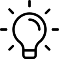 Leitgedanke
Das „ÖKOlogische PROjekt Für Integrierte Umwelt-Technik“ ÖKOPROFIT® steht für Zusammenarbeit und Kooperation.
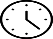 Geschichte
ÖKOPROFIT® ist ein Programm zur nachhaltigen Wirtschaftsförderung. Entwickelt wurde das Programm im Jahre 1991 vom Umweltamt der Stadt Graz.
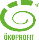 Die ÖKOPROFIT Vorteile
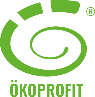 Optimierung des Energie- und Ressourceneinsatzes 
Steigerung der Effizienz und Senken der Betriebskosten 
Unabhängigkeit von fossilen Energieträgern steigern 
Umwelt- und Klimaschutz im Betrieb strukturell verankern 
Kontinuierliche Verbesserung des betrieblichen Umwelt- und Klimaschutzes und Kommunikation nach außen 
Praxisnahes Wissen und Inputs von Experten 
Einstieg ins Nachhaltigkeitsreporting (Ausbaustufe) 
Informationen, Impulse und Austausch mit anderen Betrieben 
Punkten bei regionalen Ausschreibungen und bei internationalen Kunden 
Rechtssicherheit gewinnen
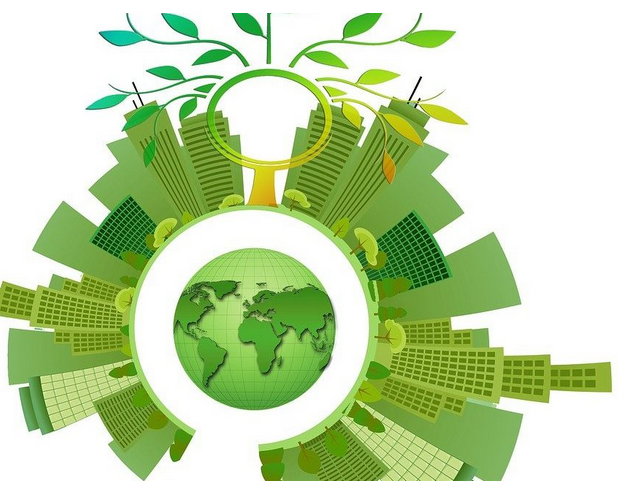 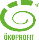 weitere Beweggründe…
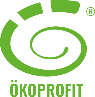 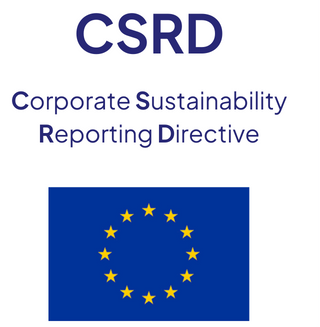 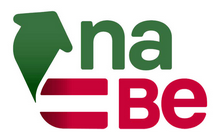 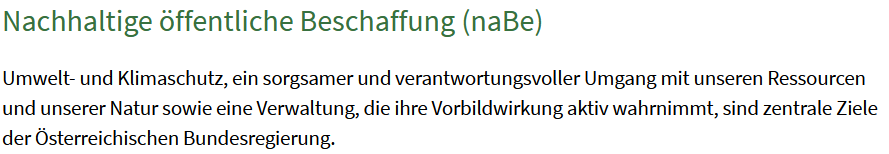 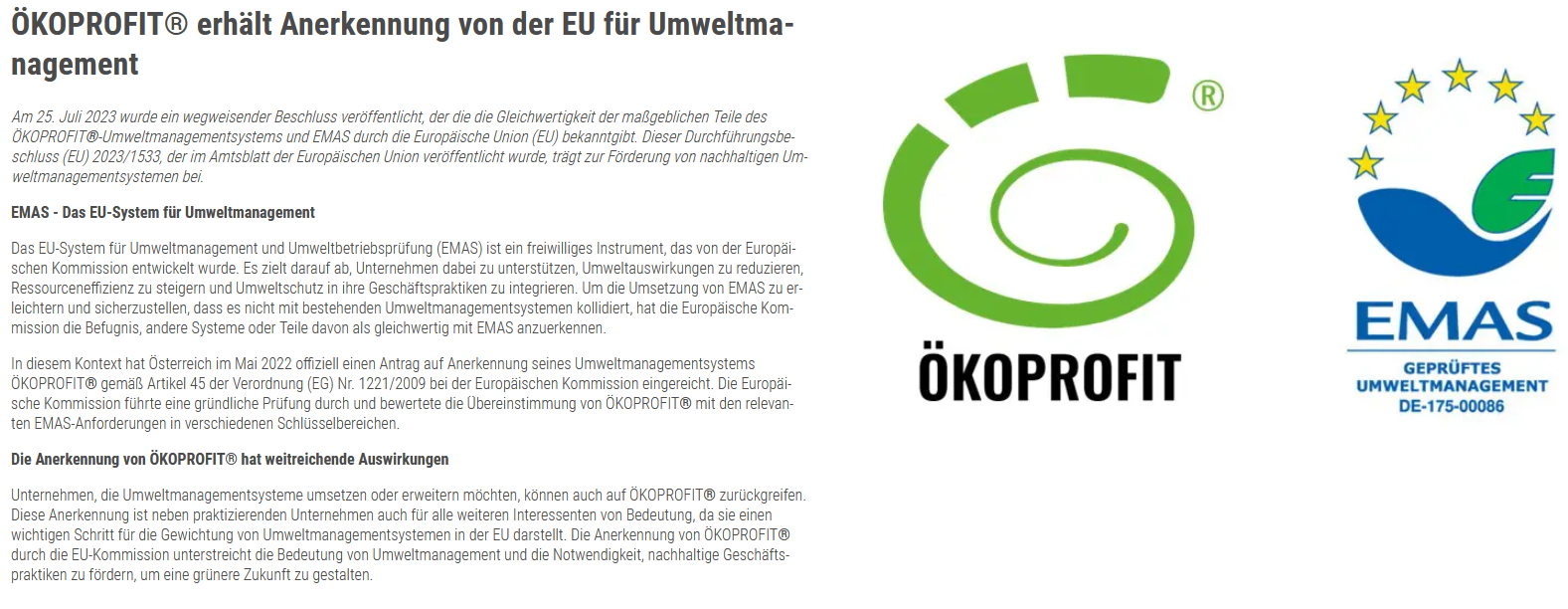 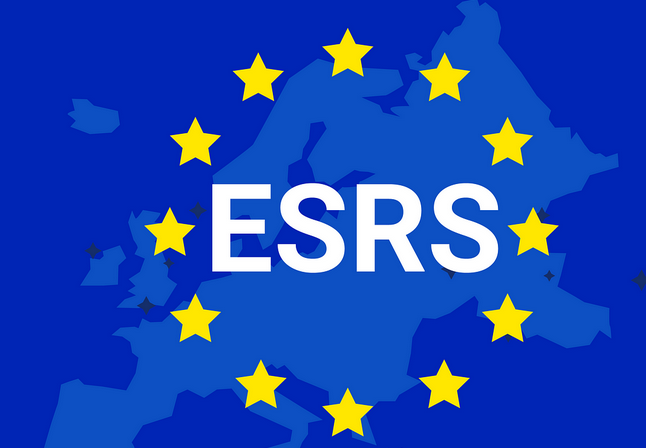 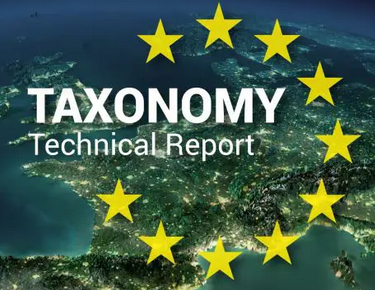 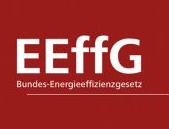 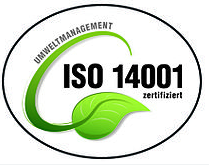 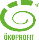 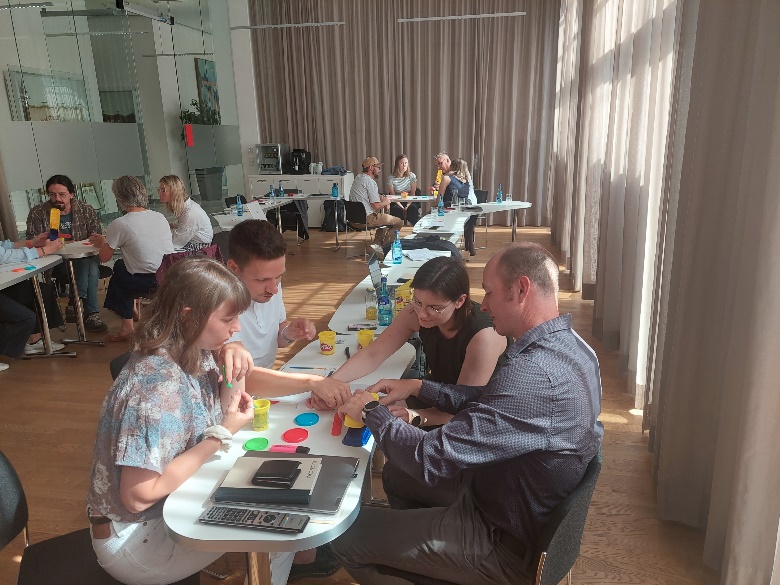 Workshop-Reihefür teilnehmende Betriebe
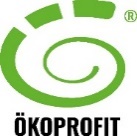 Ziele
Wissensvermittlung zu den ÖKOPROFIT Themen
Bewusstseinsbildung
gemeinsames Arbeiten  - vertraut machen mit der Thematik  - gemeinsames, interaktives arbeiten und analysieren  - Beispiele  - Praxisaufgaben 
Netzwerkaufbau
Erfahrungsaustausch
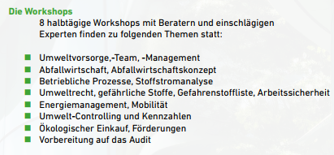 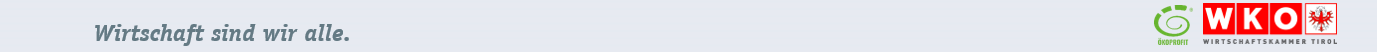 Jetzt geht´s los…
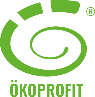 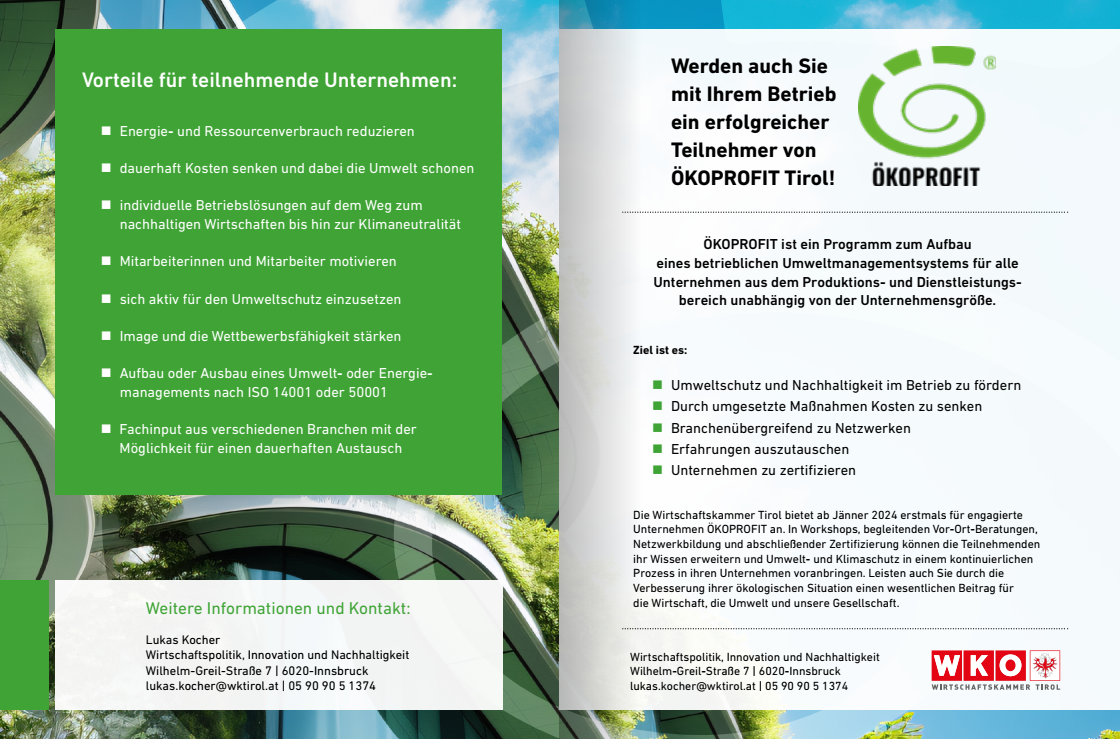 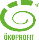 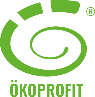 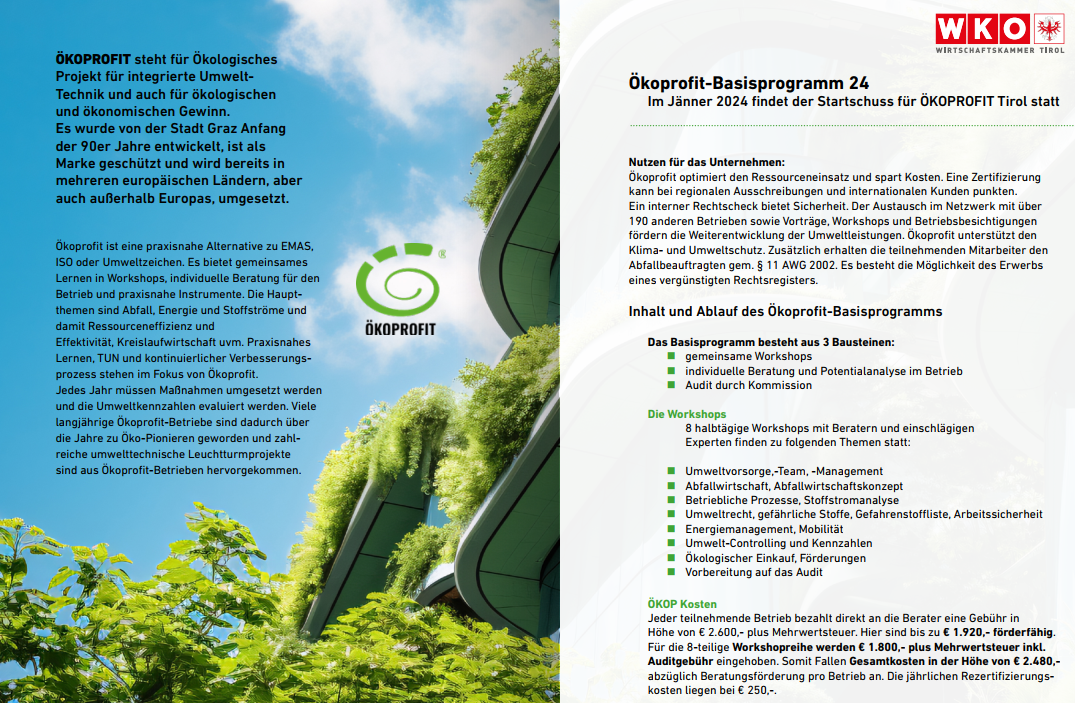 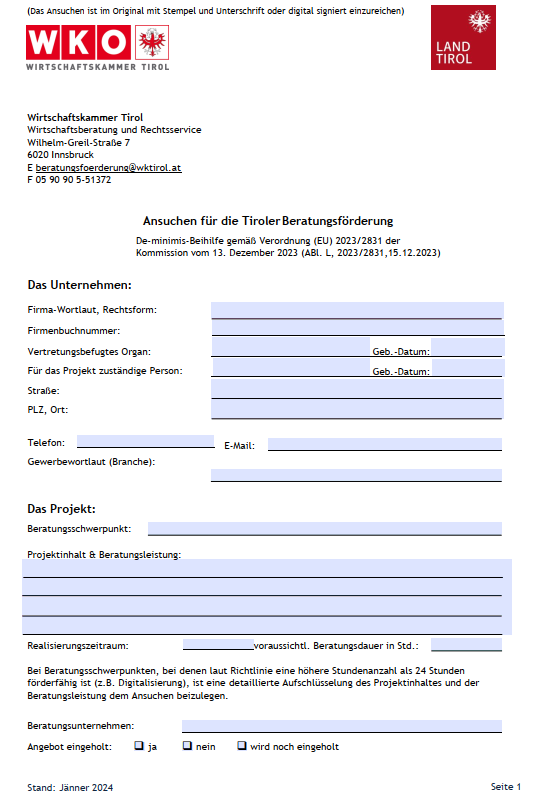 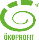 Fragen und Diskussion
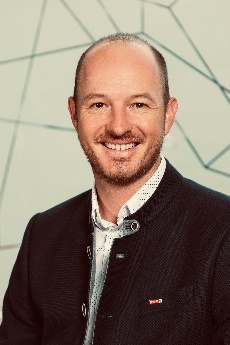 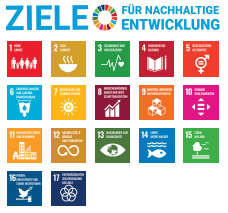 Lukas Kocher
 
Wirtschaftspolitik, Innovation und Nachhaltigkeit | Wirtschaftskammer Tirol Wilhelm-Greil-Straße 7 | 6020 InnsbruckT  05 90 90 5-1374 | W  wko.at/tirol